Глаголы совершенного и несовершенного вида
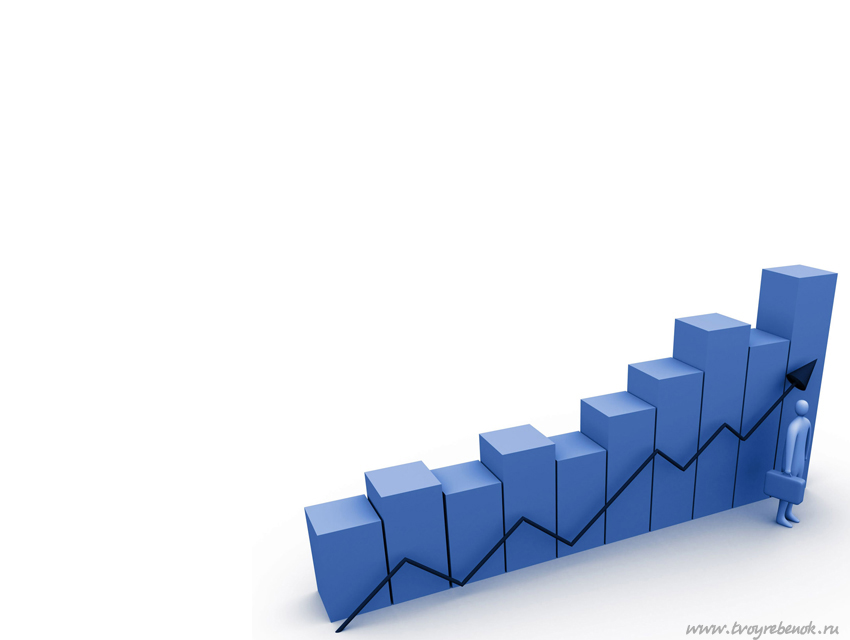 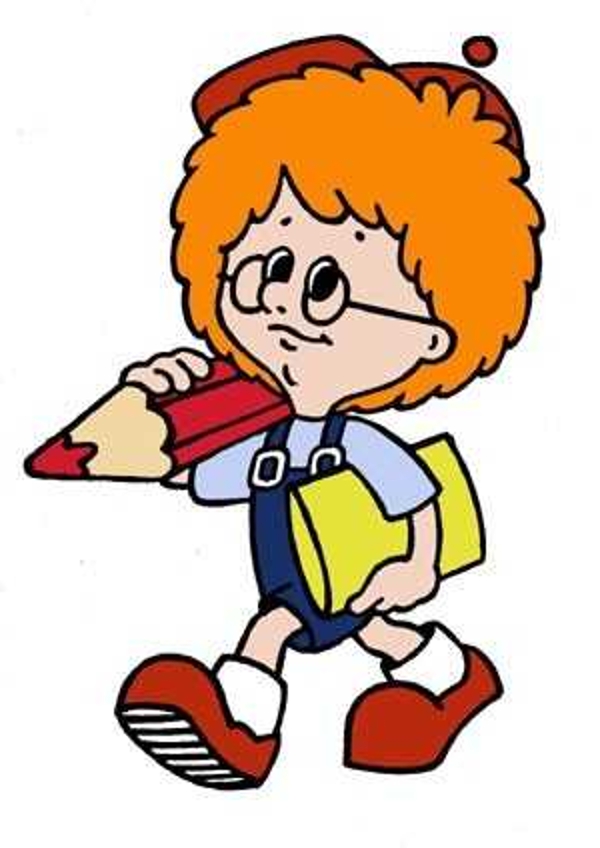 Графический диктант
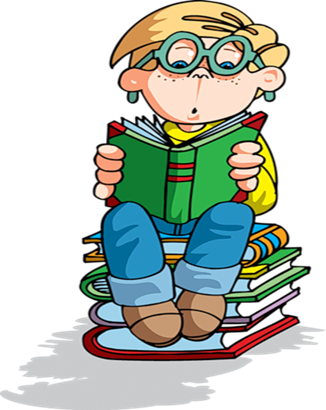 гл. CВгл. НСВ
поднять
что сделать?
Глаголы СВ отвечают в инфинитиве на вопрос что сделать? и обозначают законченное действие (прочитать) или действие, достигшее определенного предела (похудеть).
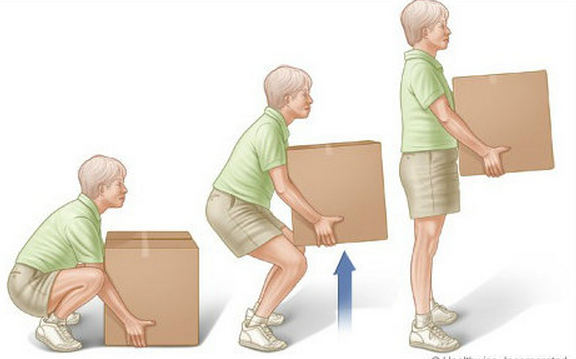 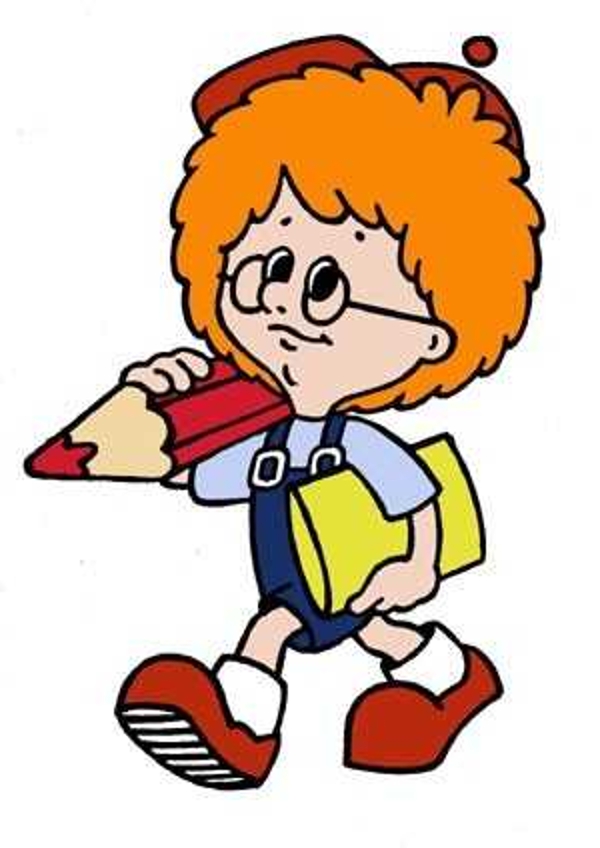 искала
что делала?
Глаголы НСВ отвечают в инфинитиве на вопрос что делать? и не обозначают законченного действия (читать) или действия, достигшего не определенного предела (худеть).
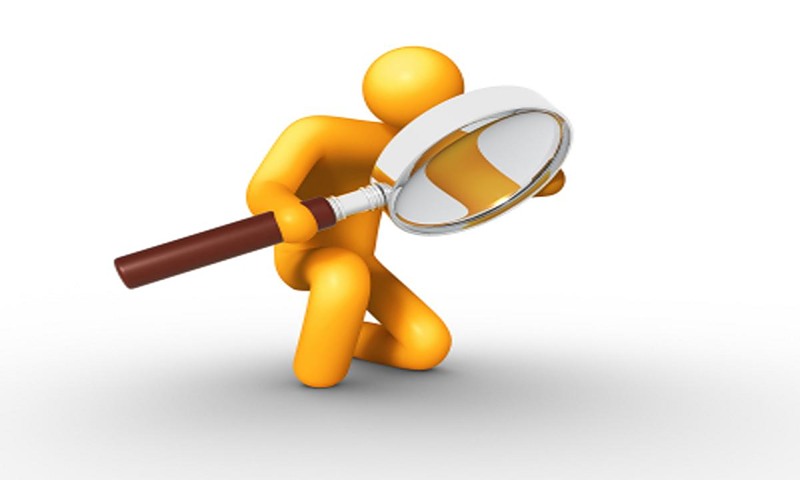 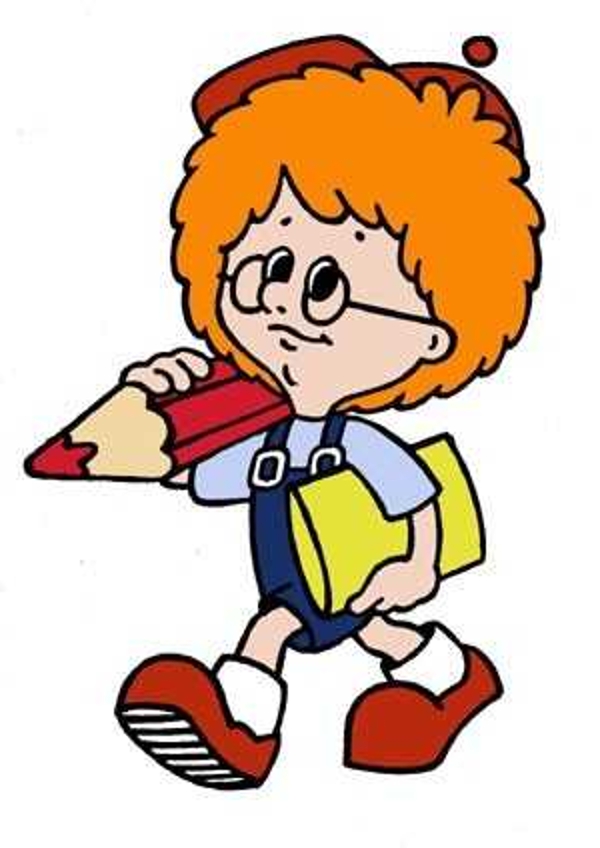 покупаю
что делаю?
Глаголы НСВ отвечают в инфинитиве на вопрос что делать? и не обозначают законченного действия (читать) или действия, достигшего не определенного предела (худеть).
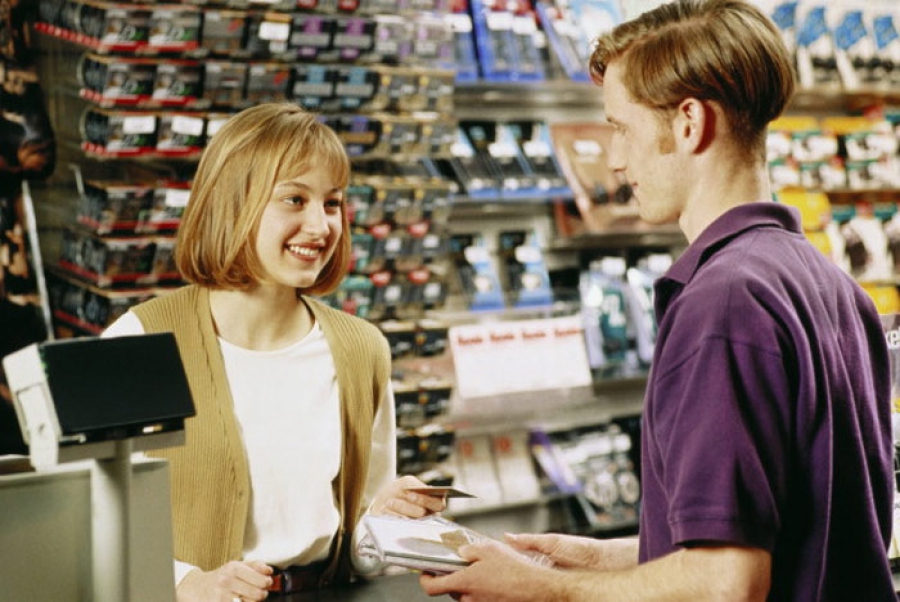 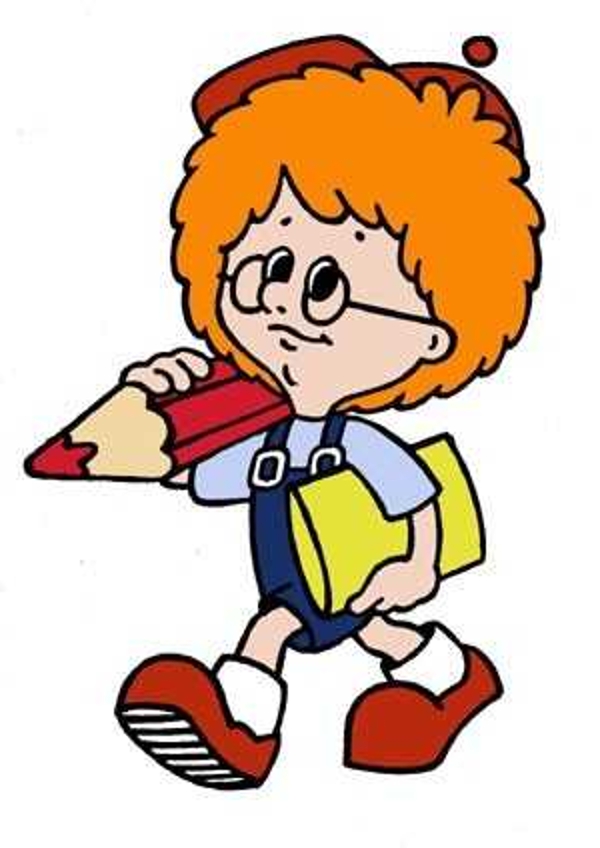 нашел
что сделал?
Глаголы СВ отвечают в инфинитиве на вопрос что сделать? и обозначают законченное действие (прочитать) или действие, достигшее определенного предела (похудеть).
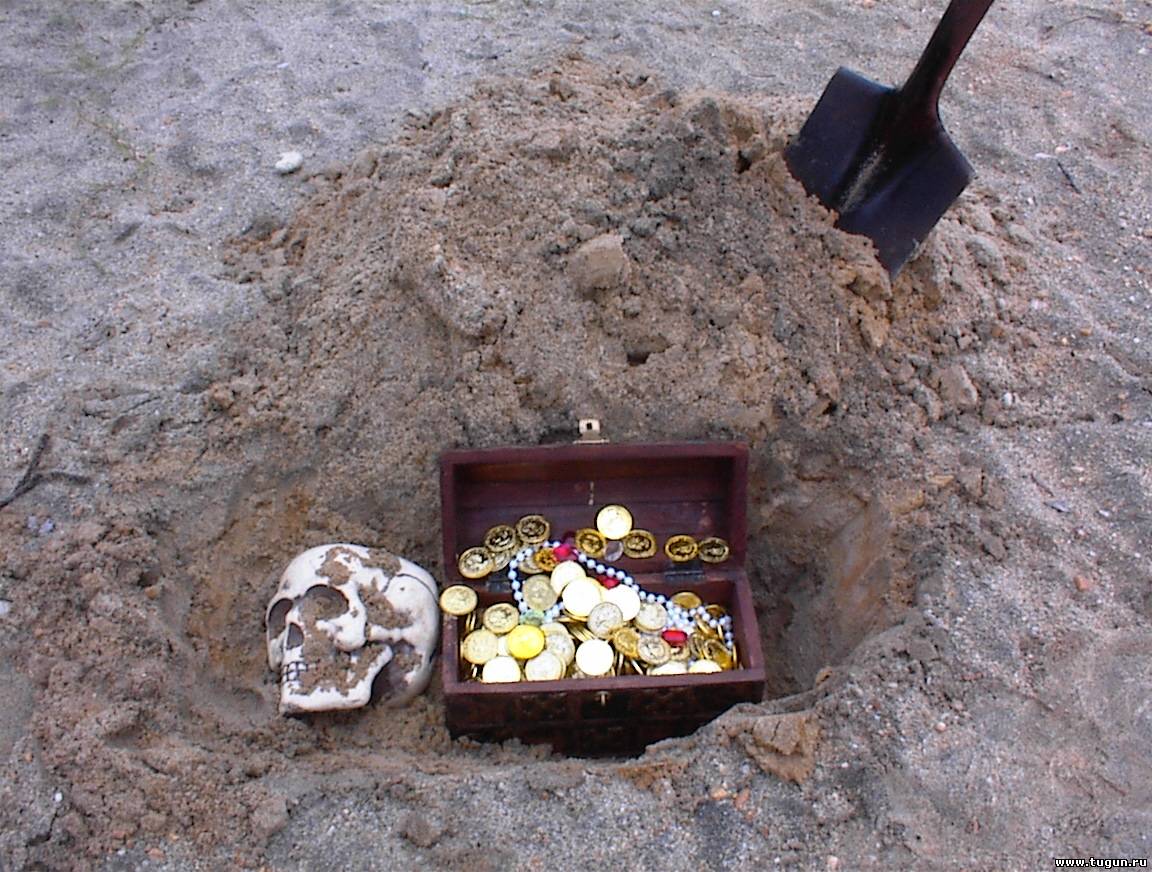 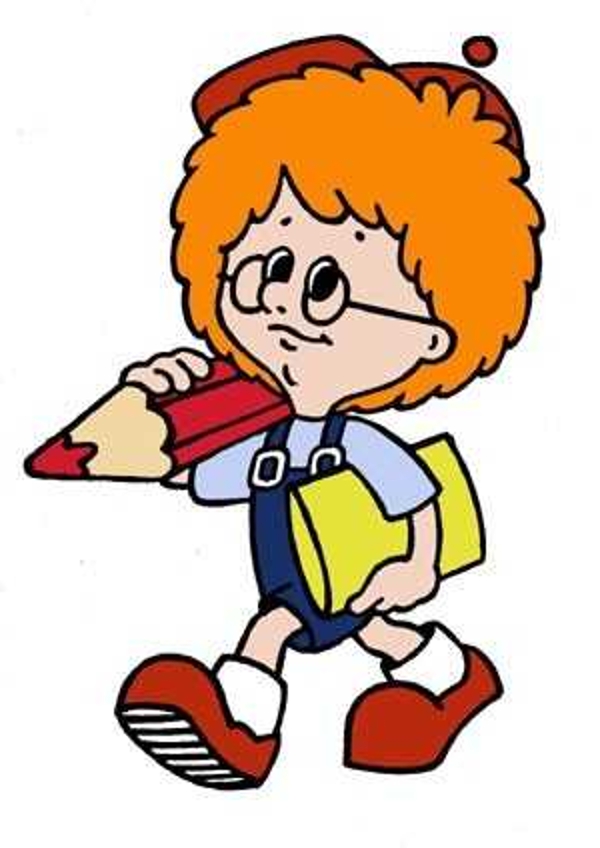 заходило
что  делало?
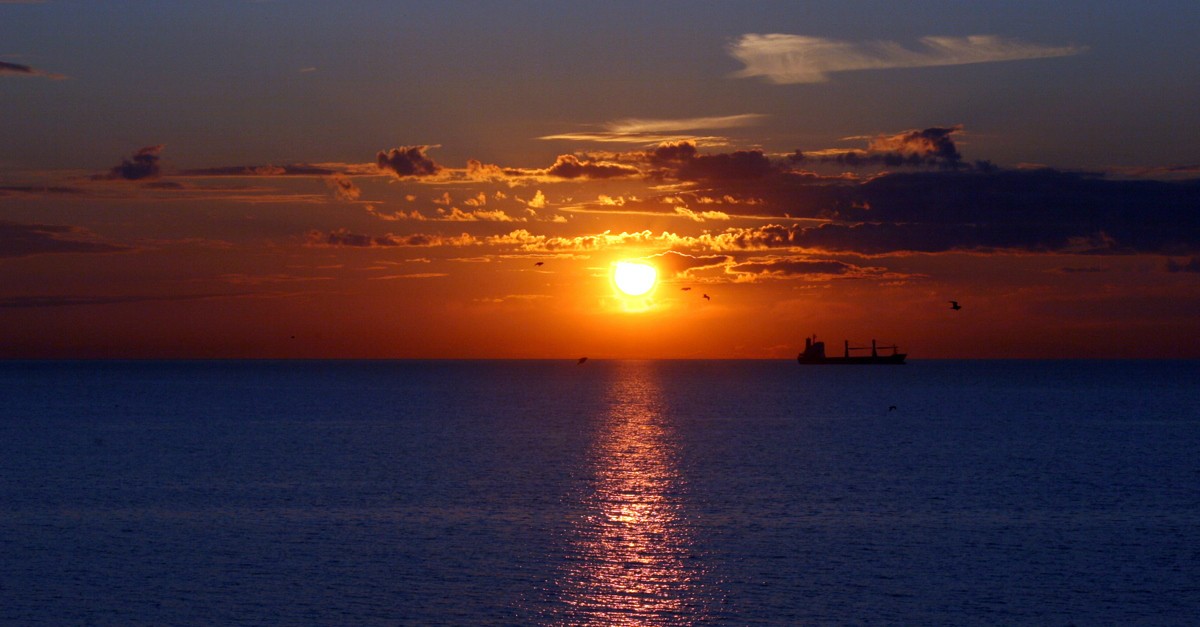 Глаголы НСВ отвечают в инфинитиве на вопрос что делать? и не обозначают законченного действия (читать) или действия, достигшего не определенного предела (худеть).
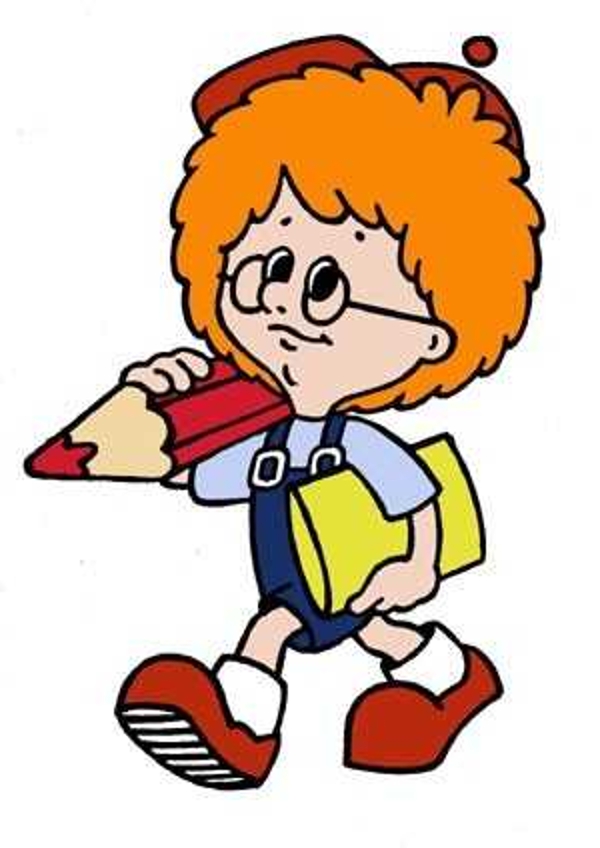 будут прыгать
что буду делать?
Глаголы НСВ будущего времени отвечают в инфинитиве на вопрос что буду делать? и не обозначают законченного действия (читать) или действия, достигшего не определенного предела (худеть).
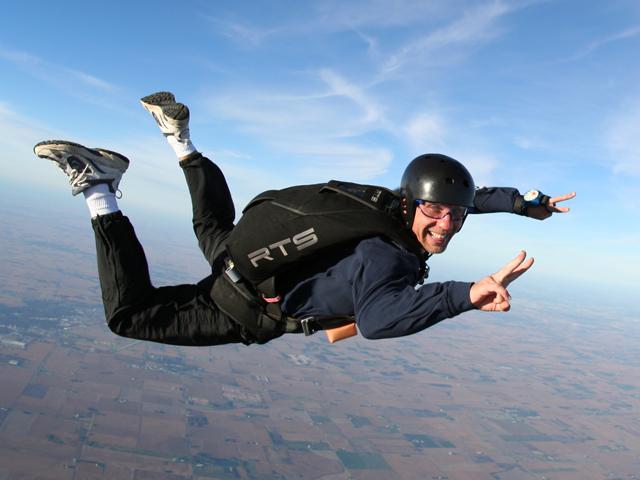 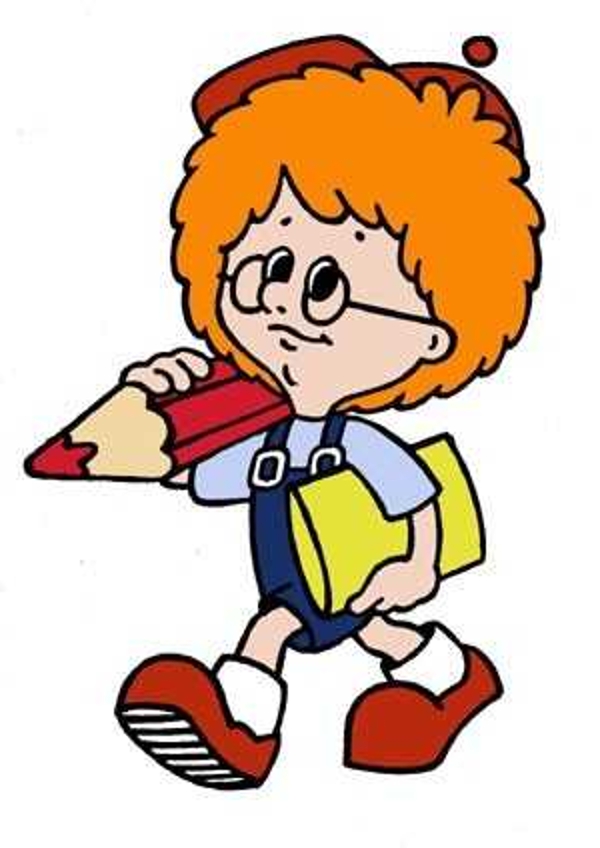 нарисовать
что сделать?
Глаголы СВ отвечают в инфинитиве на вопрос что сделать? и обозначают законченное действие (прочитать) или действие, достигшее определенного предела (похудеть).
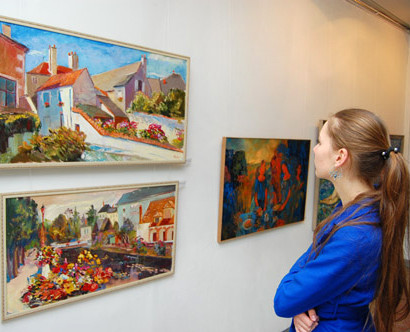 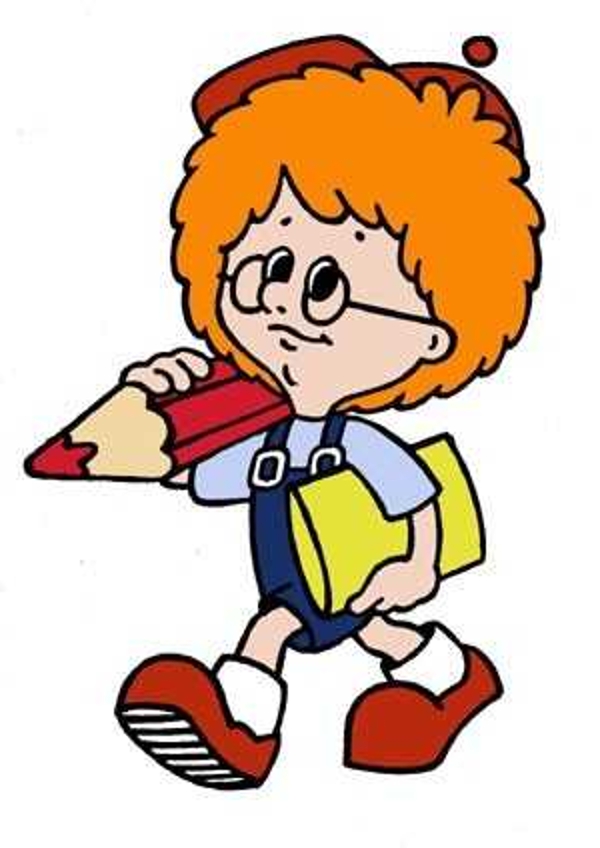 приготовит
что сделает?
Глаголы СВ отвечают в инфинитиве на вопрос что сделать? и обозначают законченное действие (прочитать) или действие, достигшее определенного предела (похудеть).
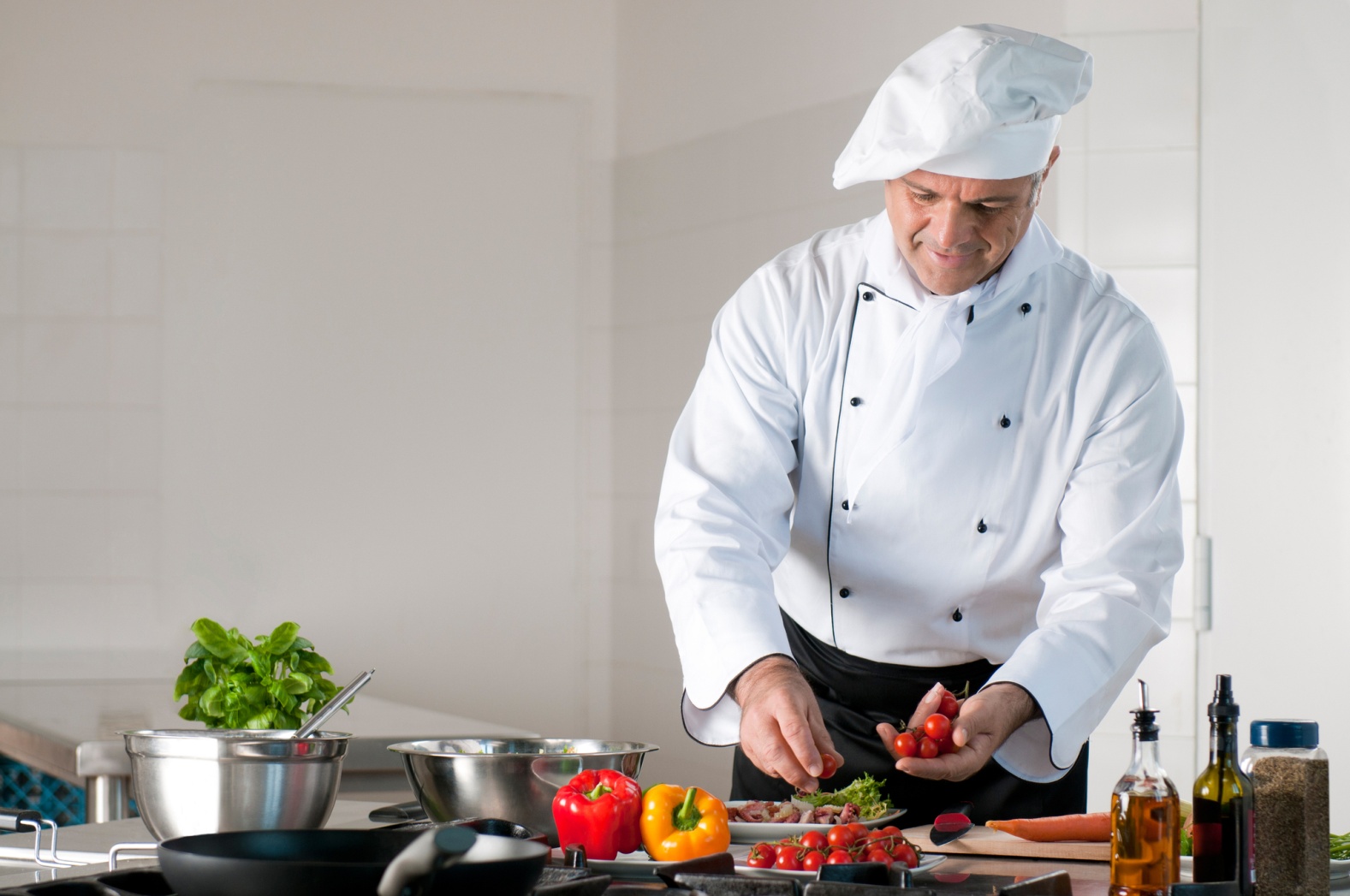 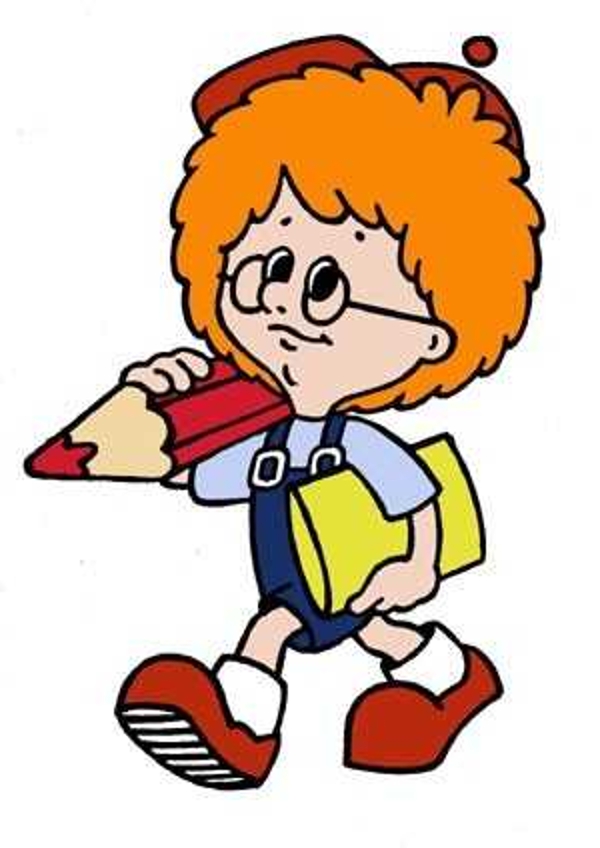 петь
что делать?
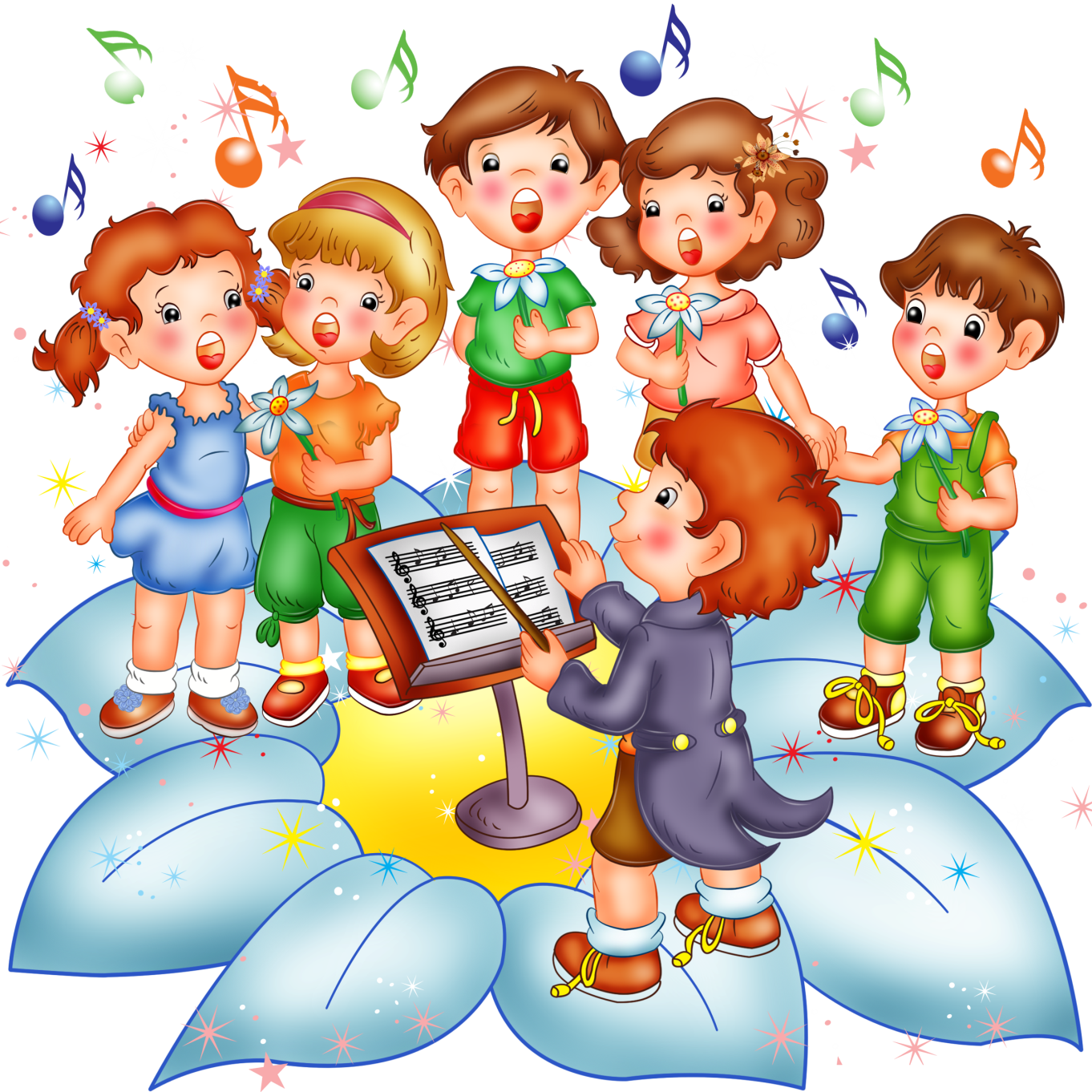 Глаголы НСВ отвечают в инфинитиве на вопрос что делать? и не обозначают законченного действия (читать) или действия, достигшего не определенного предела (худеть).
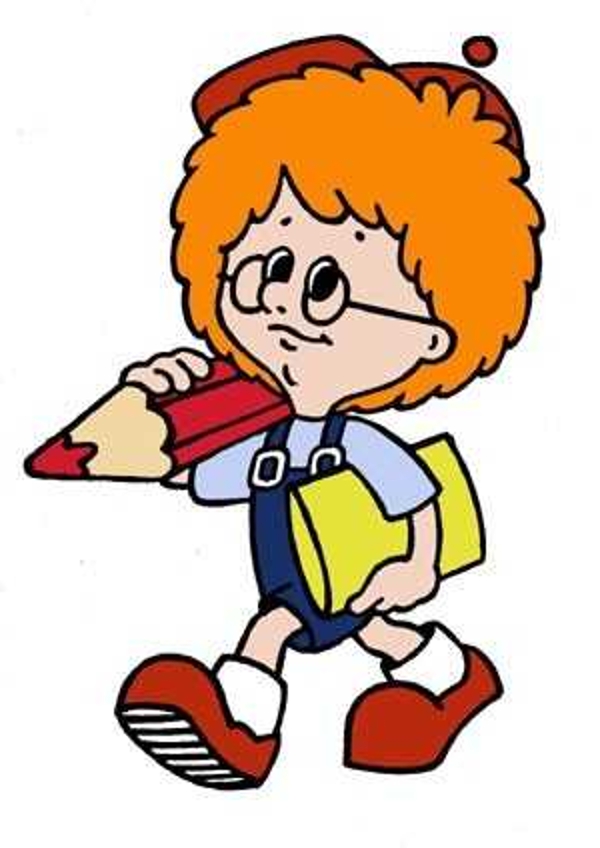 мечтают
что делают?
Глаголы НСВ отвечают в инфинитиве на вопрос что делать? и не обозначают законченного действия (читать) или действия, достигшего не определенного предела (худеть).
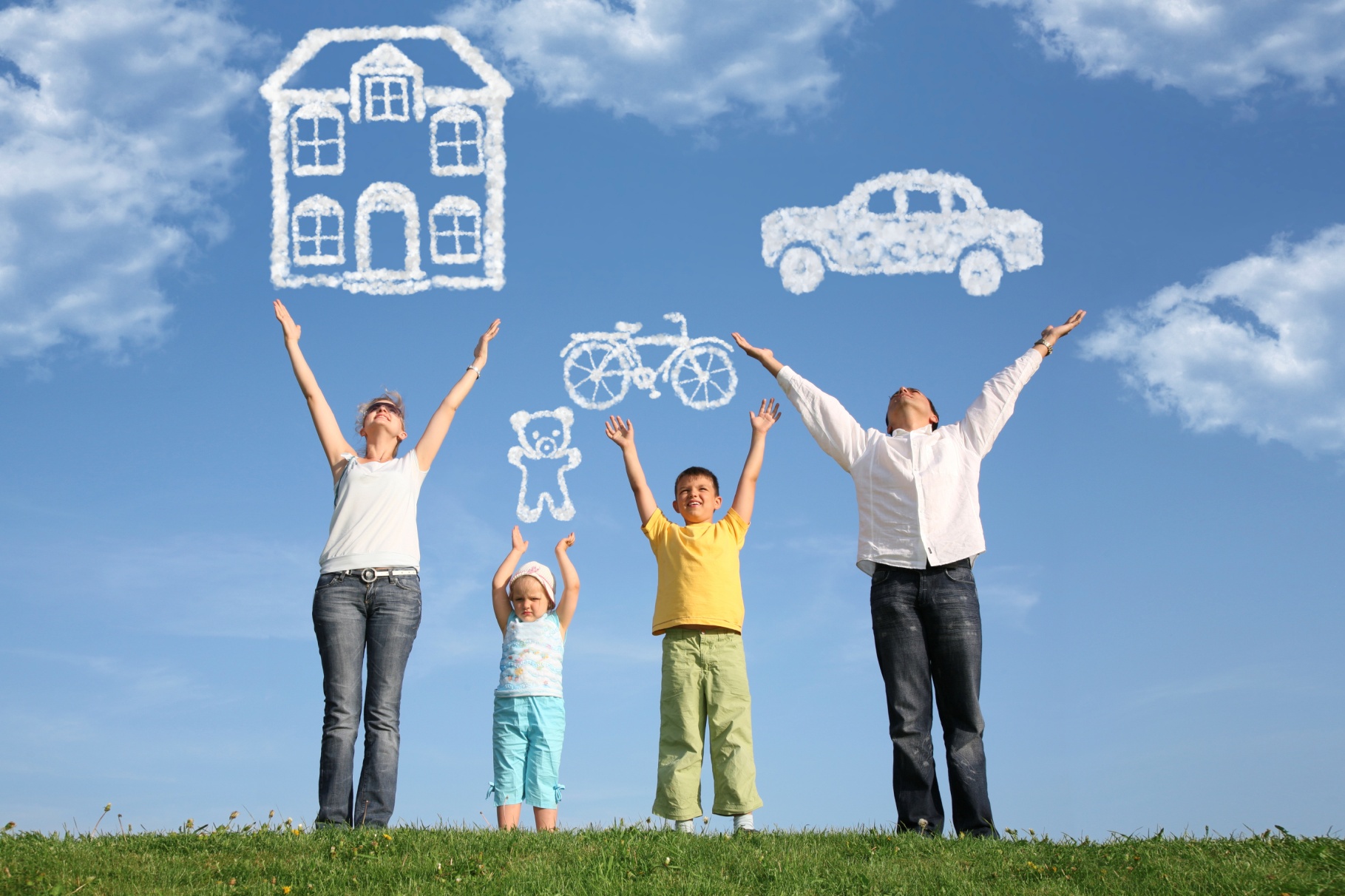 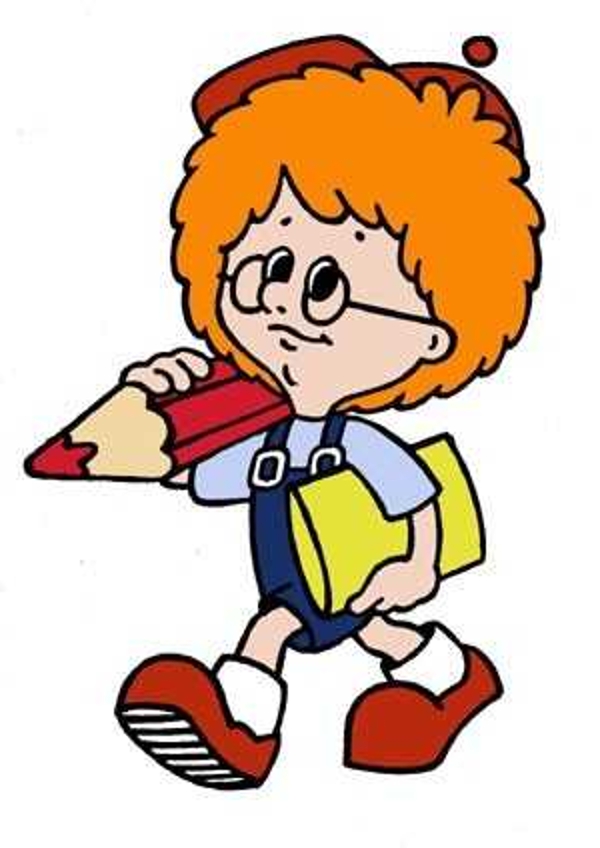 Используемые ресурсыhttp://school-assistant.ru/?predmet=russian&theme=glagoli_sovershennogo_I_nesovershennogo_vida
Примечание
Данный вид диктанта предназначен для учащихся 5-х классов
Диктуемые слова    
Поднять, искала, покупаю, нашел, заходило, будут прыгать, нарисовать, приготовит, петь, мечтают.